Дети войны 1941-1945гг.
Им было столько же, как вам…
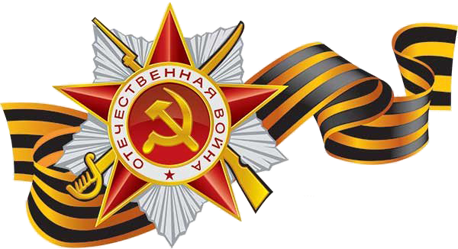 [Speaker Notes: Обложка]
1 СТРАНИЦА
                   « ВСТАВАЙ, СТРАНА  
                                                                    ОГРОМНАЯ…»
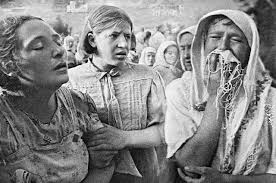 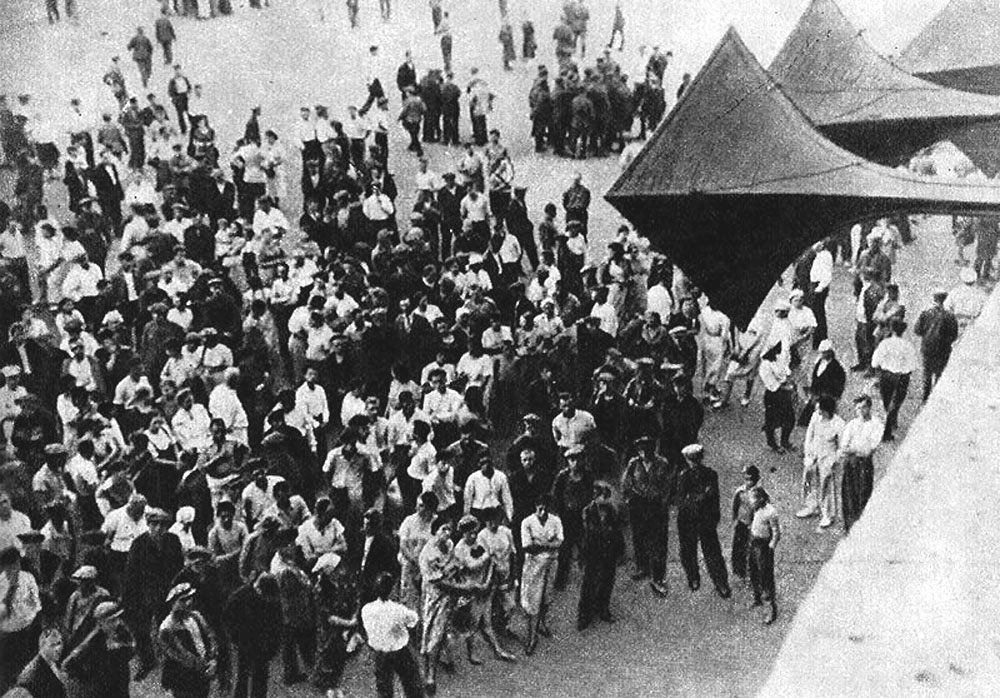 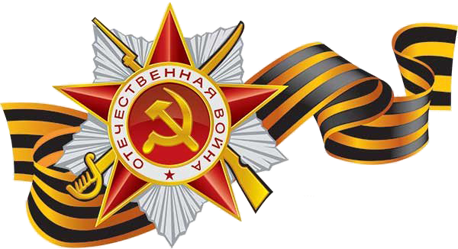 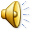 [Speaker Notes: Обложка]
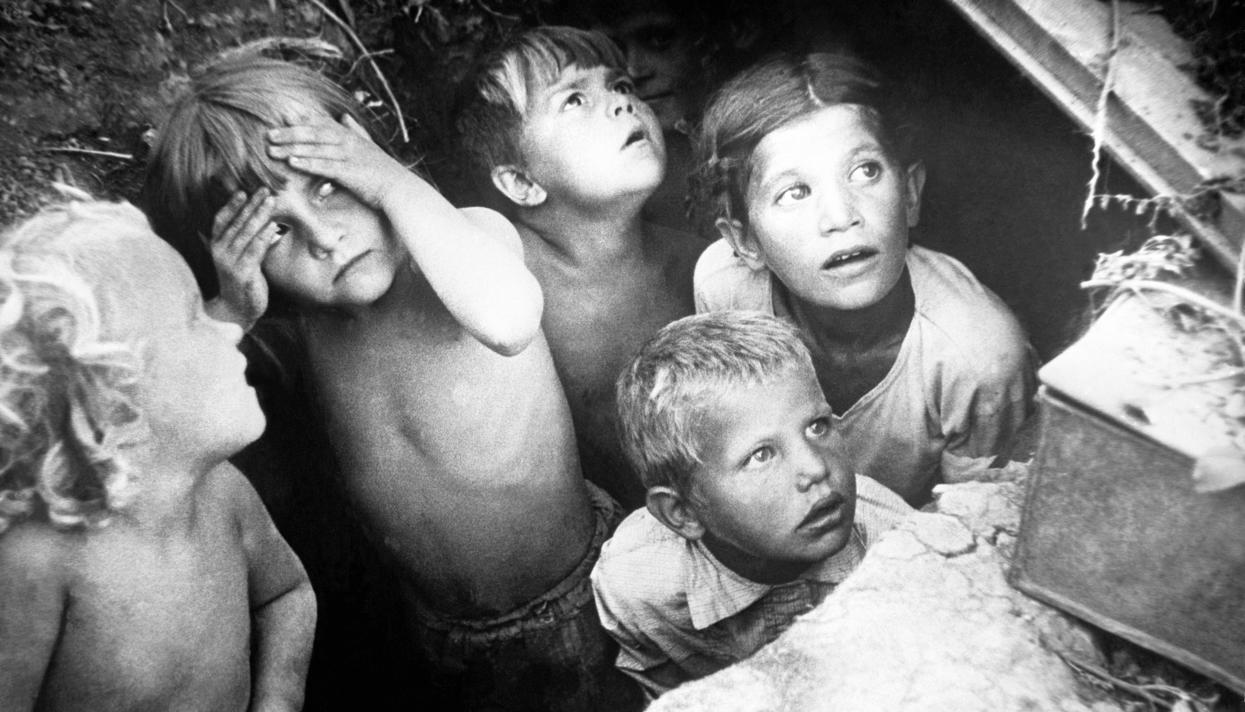 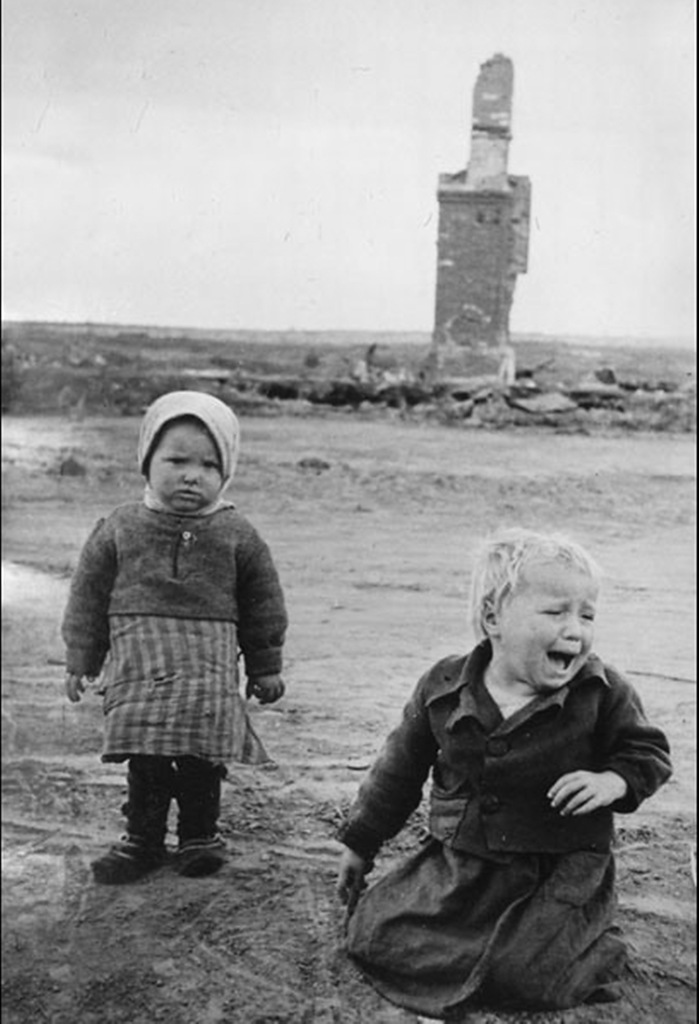 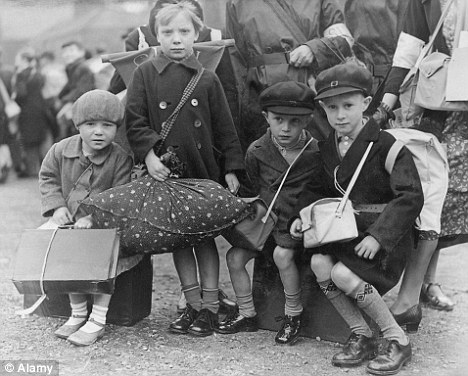 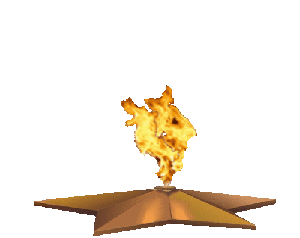 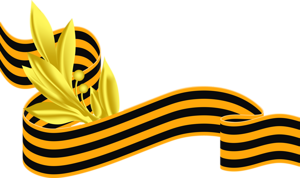 2 СТРАНИЦА
              «Дети – сыны полка»
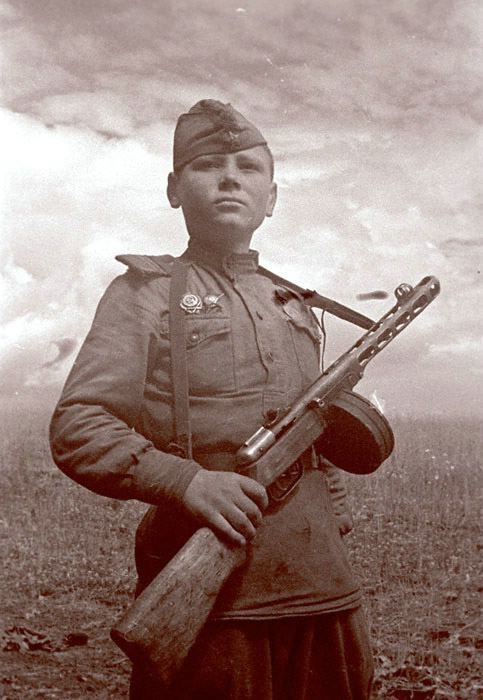 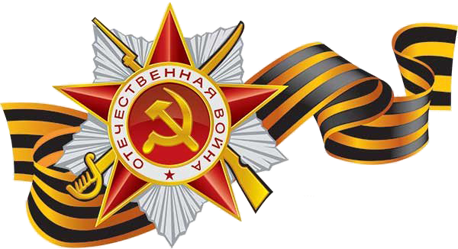 [Speaker Notes: Обложка]
Беседа школьников с ребенком, участником боевых действий.
Ребенок на передовой.
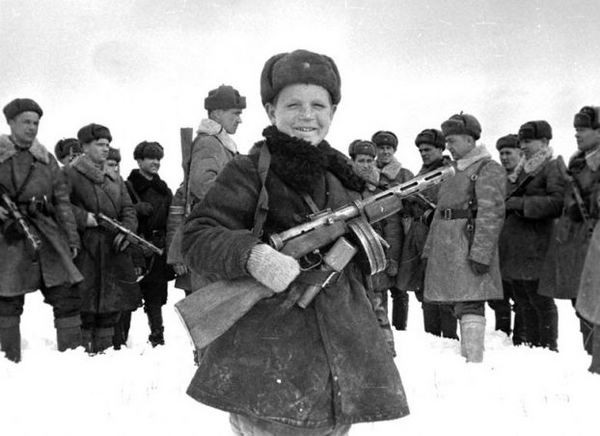 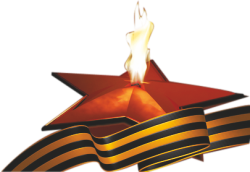 3 СТРАНИЦА
              «Дети в тылу»
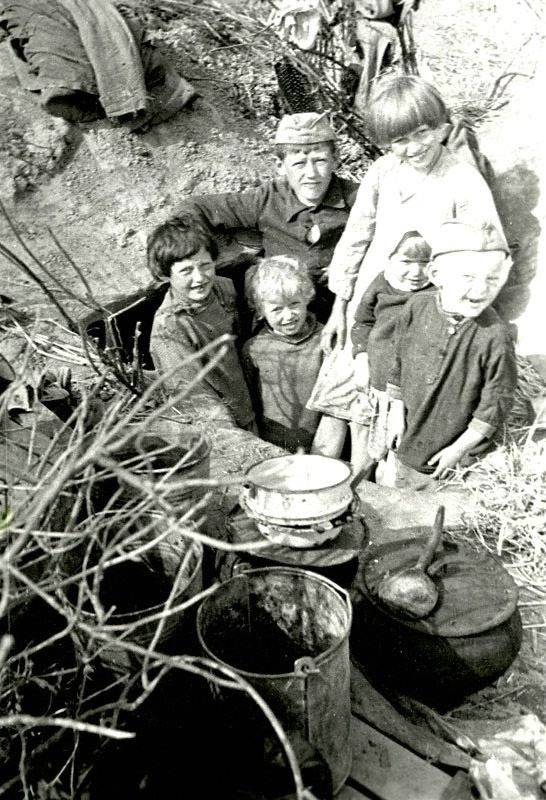 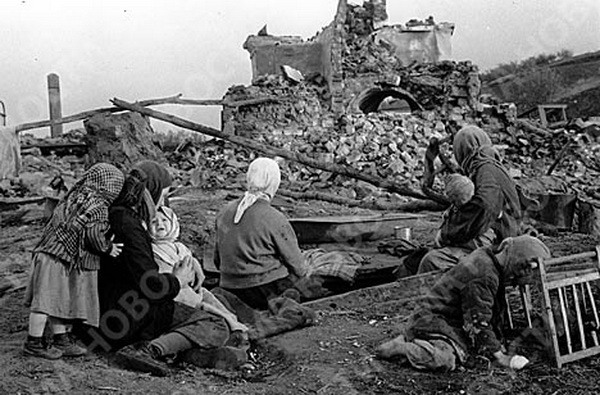 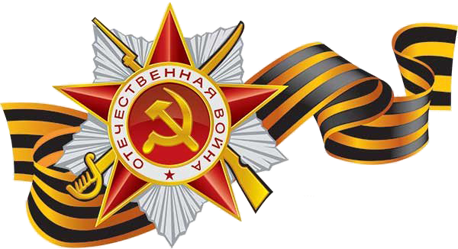 [Speaker Notes: Обложка]
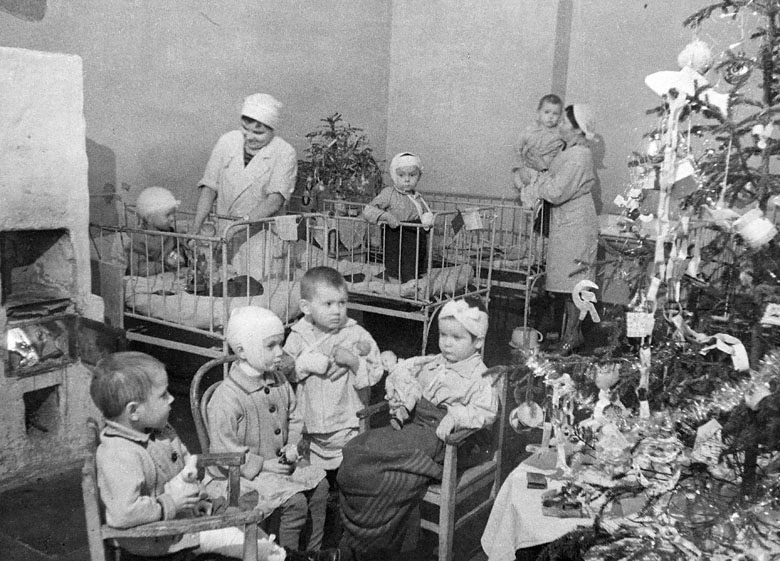 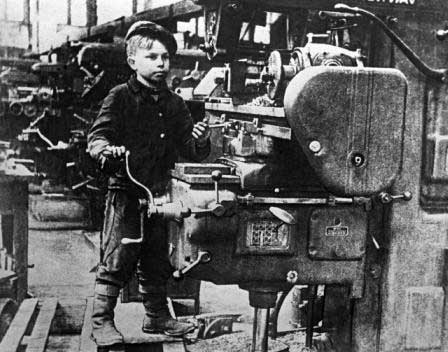 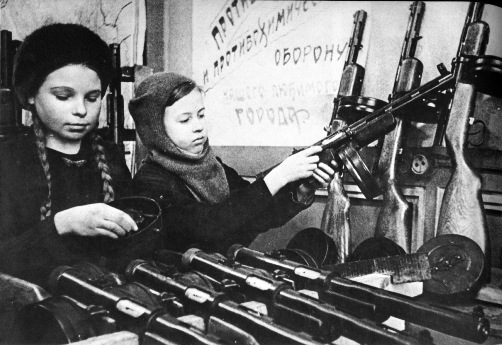 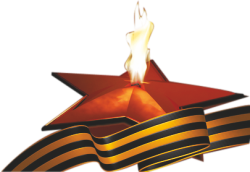 Девочки ухаживают в госпиталях за ранеными
Сбор грибов и ягод для отправки на фронт
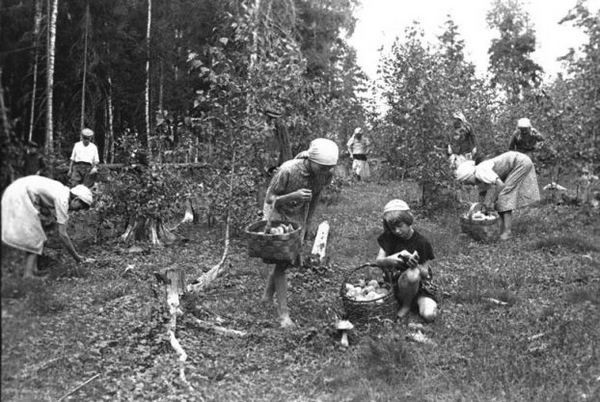 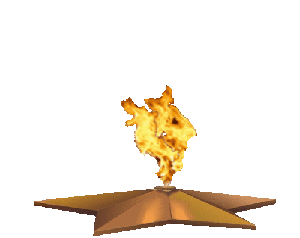 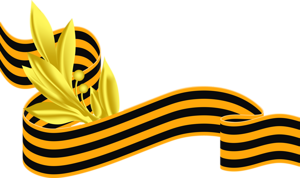 Дети остаются детьми.
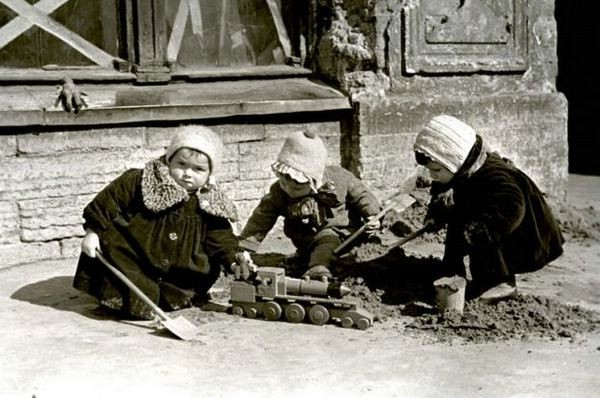 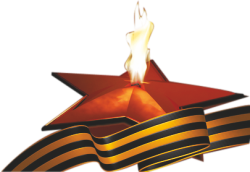 [Speaker Notes: Дети оставались детьми]
4 СТРАНИЦА
              «Дети в блокаде»
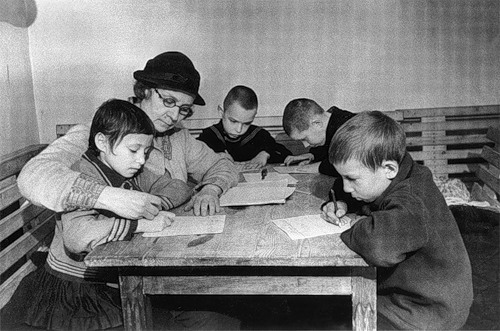 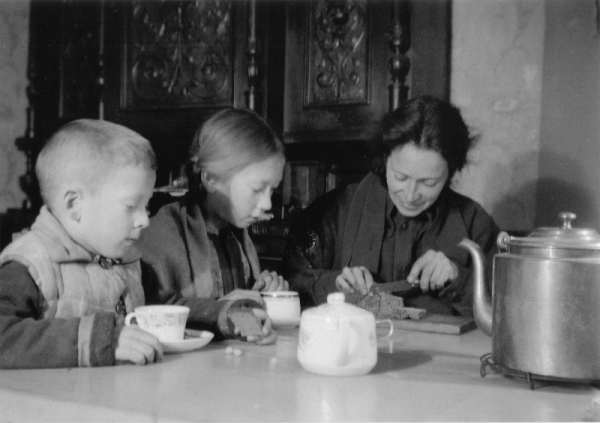 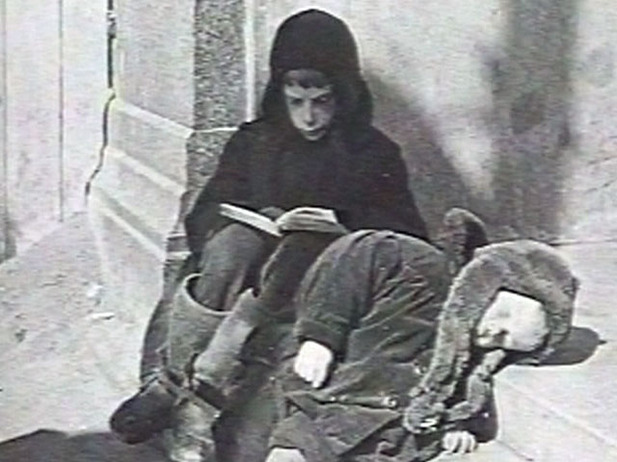 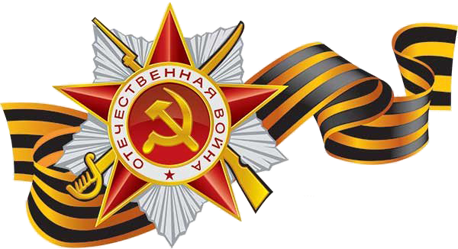 [Speaker Notes: Обложка]
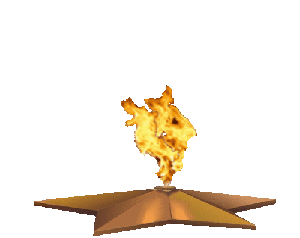 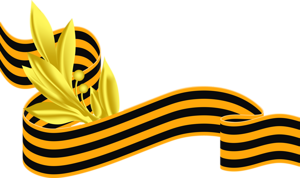 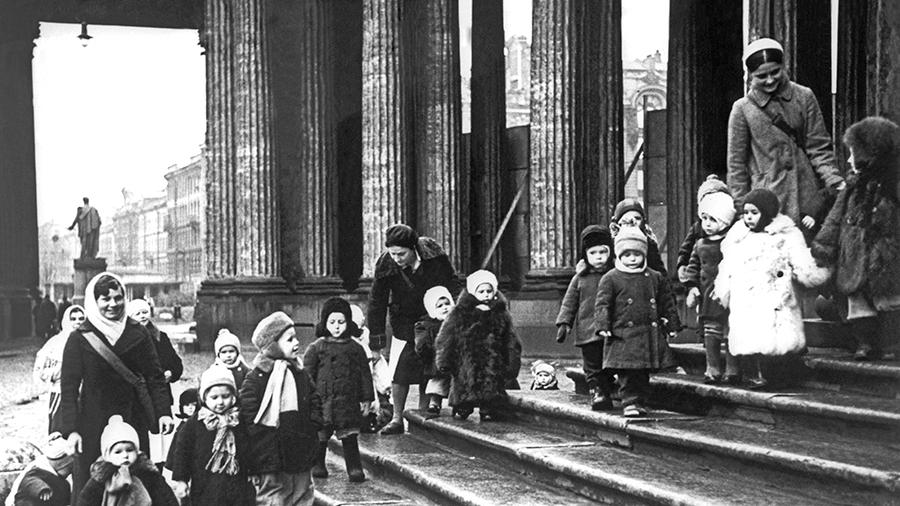 5 СТРАНИЦА
                           «Дети в фашистских лагерях»
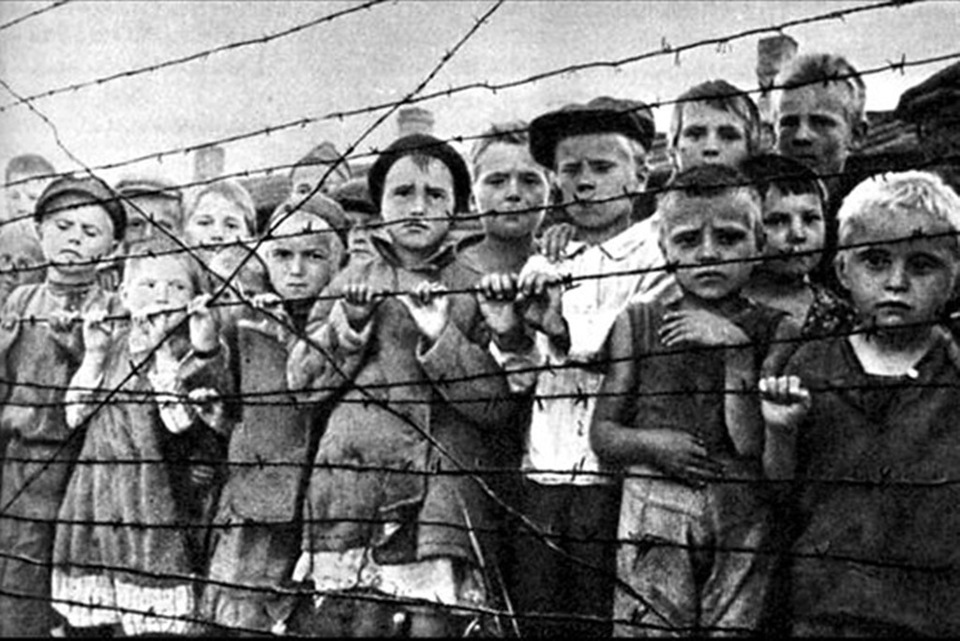 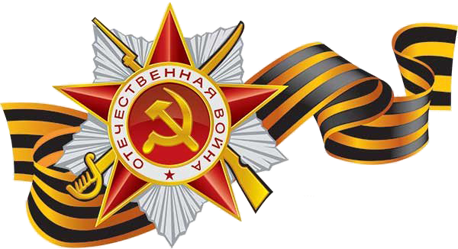 [Speaker Notes: Обложка]
6 СТРАНИЦА
                           «Дети - партизаны»
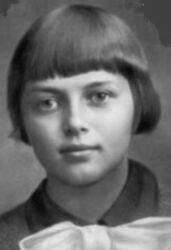 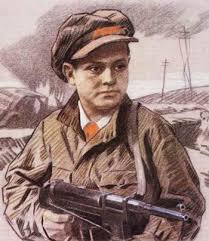 Зина Портнова
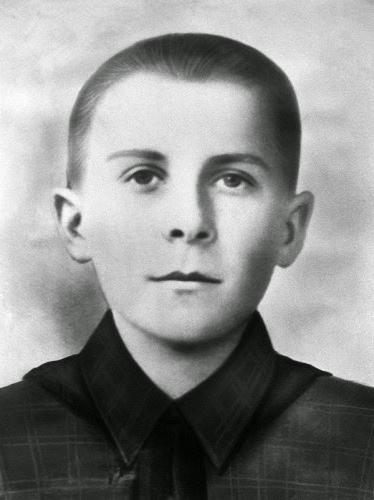 Леня Голиков
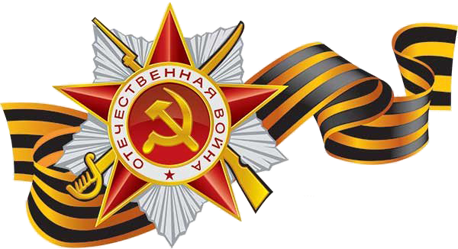 Марат Казей
[Speaker Notes: Обложка]
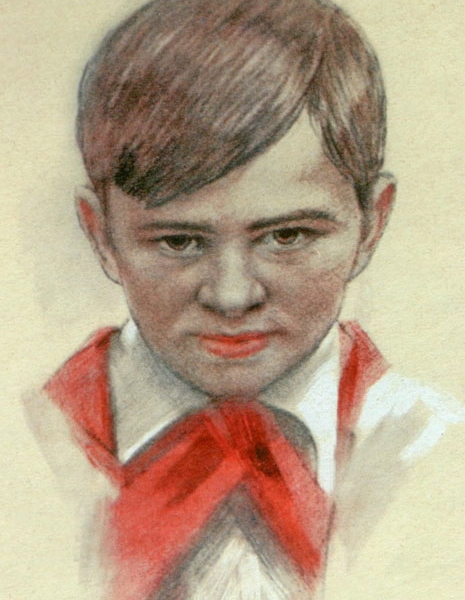 Валя Котик
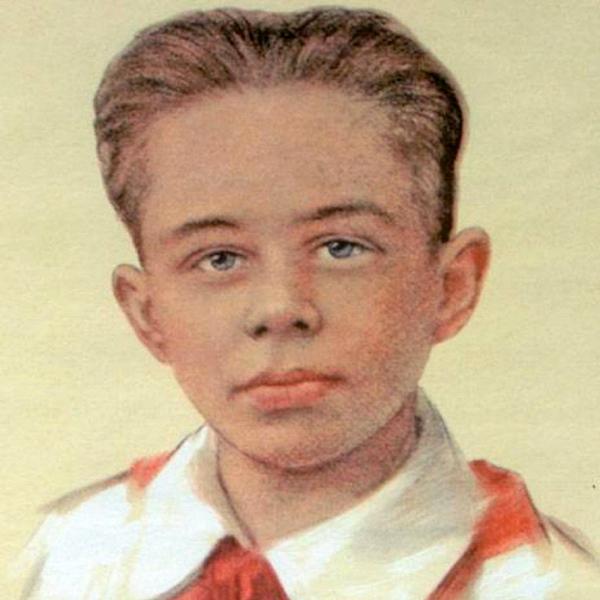 Володя Дубинин
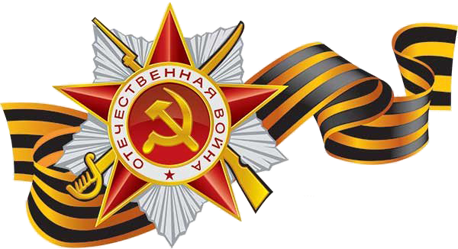 [Speaker Notes: Обложка]
4 СТРАНИЦА
              «Дети и награды»
В годы Великой Отечественной более 35 тыс. пионеров - юных защитников Родины были награждены боевыми орденами и медалями.
Сотни пионеров были награждены медалью «Партизану Великой отечественной войны», свыше     15 000 — медалью «За оборону Ленинграда», свыше 20 000 - медалью «За оборону Москвы».
Четверо пионеров-героев были удостоены звания Героя Советского Союза: Лёня Голиков, Марат Казей, Валя Котик, Зина Портнова.
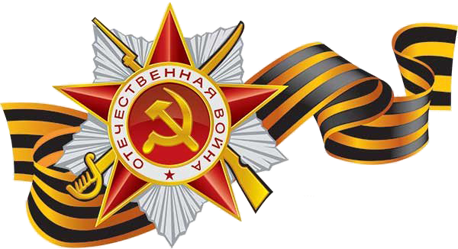 [Speaker Notes: Обложка]